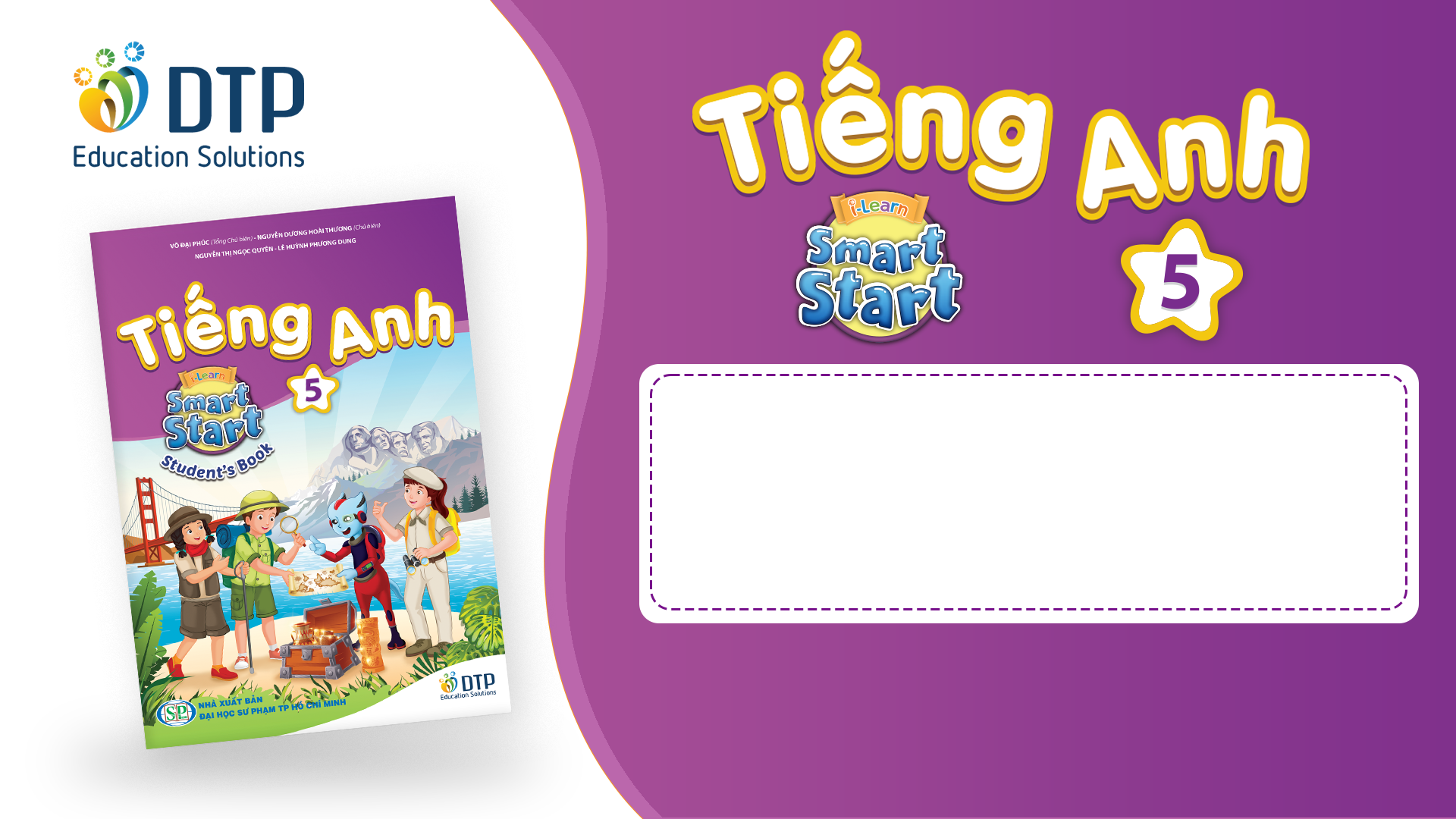 Unit 1: SCHOOL
Lesson 3.1
Page 12
Lesson Outline
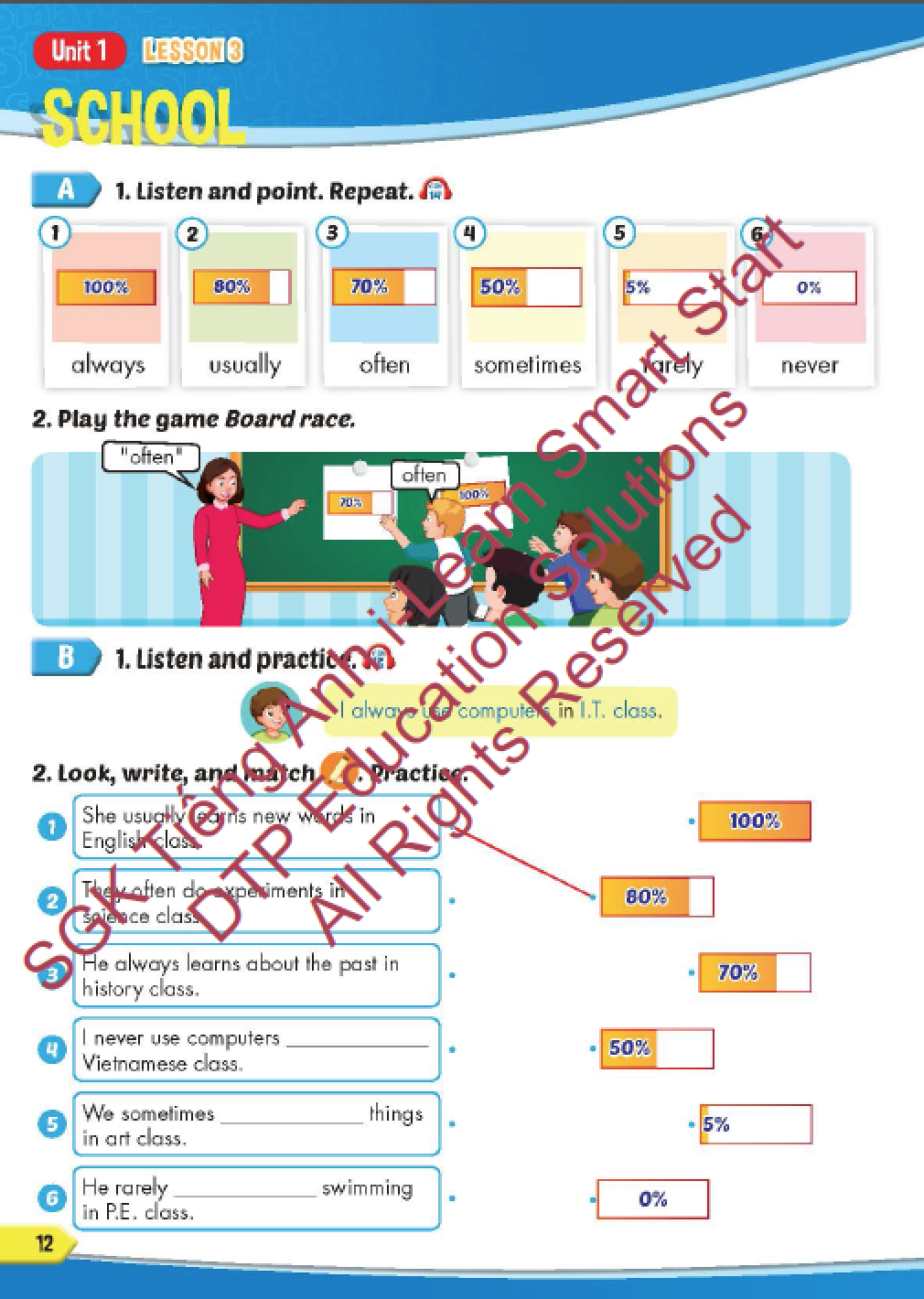 Warm-up
Vocabulary
Structure
Consolidation
Wrap-up
Objectives
By the end of this lesson, students will be able to recognize and practice adverbs of frequency and practice saying how often they do things in different classes.

Vocabulary: always, usually, often, sometimes, rarely, never.
Structure: I always use computers in I.T. class.
It’s time to learn …
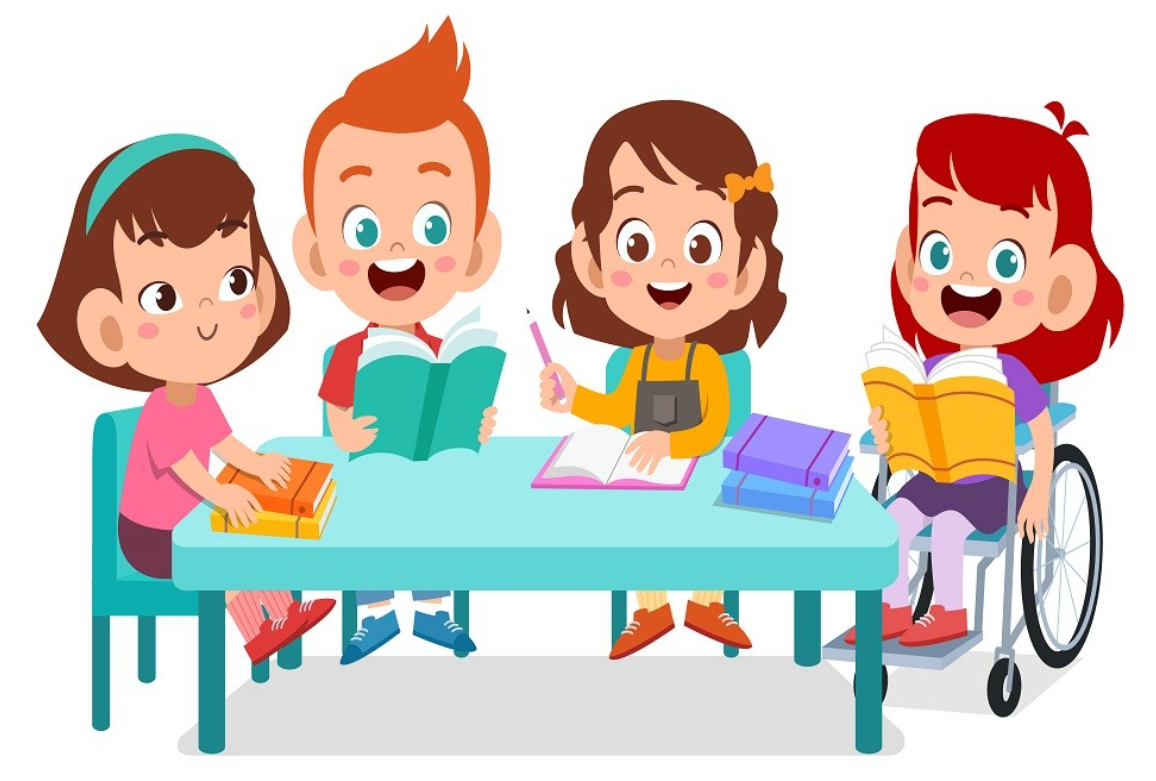 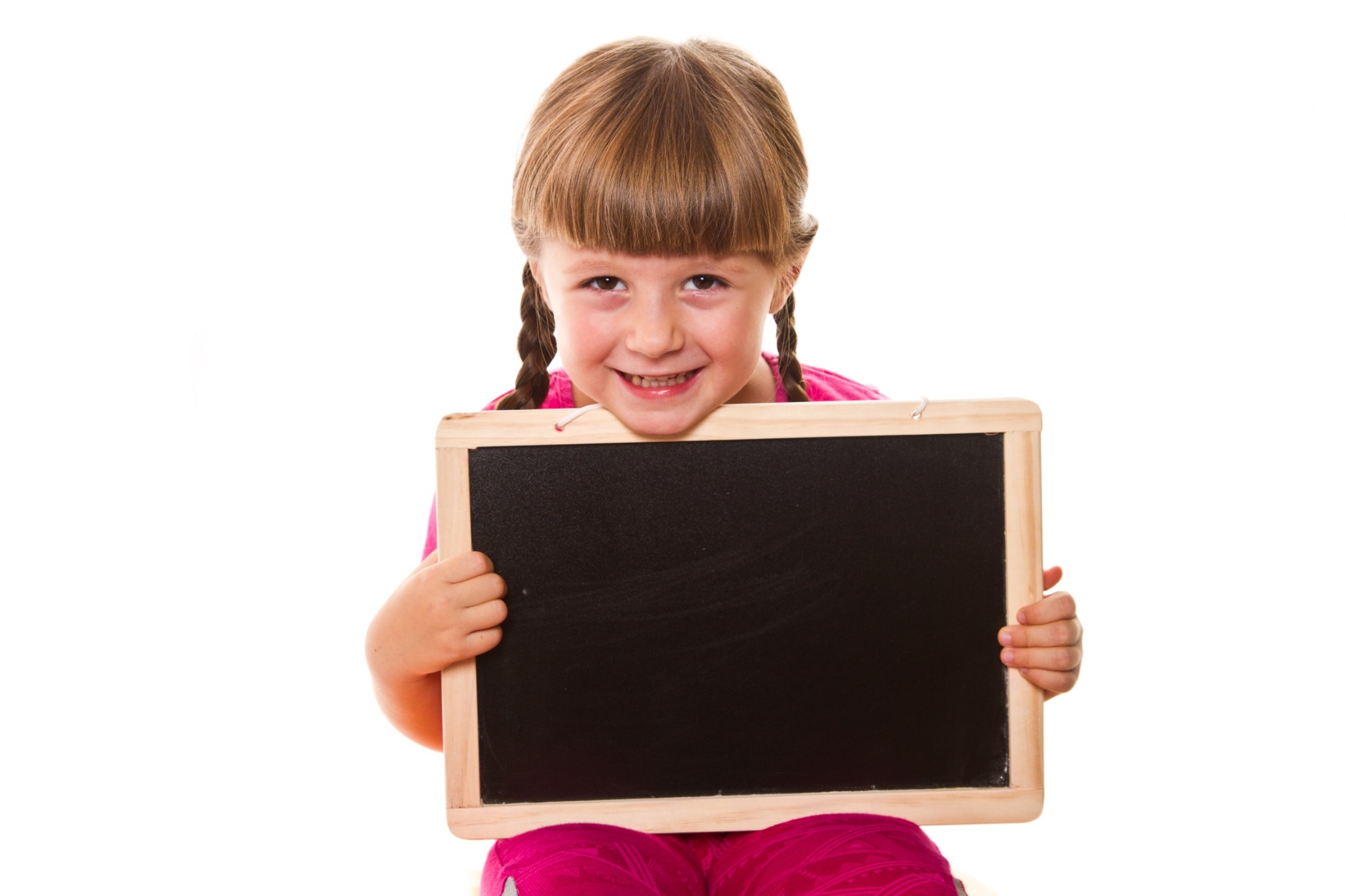 New words
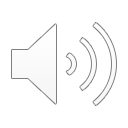 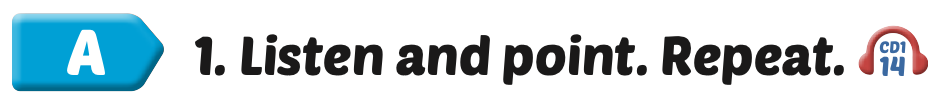 Click on the picture to hear the sound.
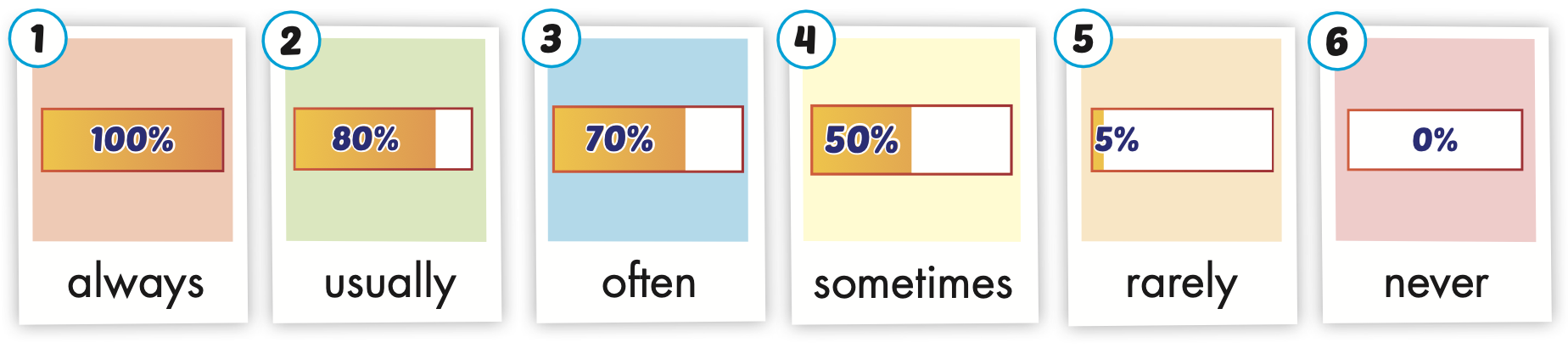 /ˈɔːfən/
thường
/ˈrerli/
hiếm khi
/ˈɑːlweɪz/
luôn luôn
/ˈjuːʒuəli/
thường xuyên
/ˈsʌmtaɪmz/
thỉnh thoảng
/ˈnevər/
không bao giờ
[Speaker Notes: Click vào hình A. 1. Listen and point. Repeat để cho cả audio full chạy]
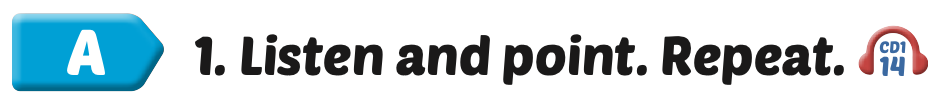 Click on the picture to hear the sound.
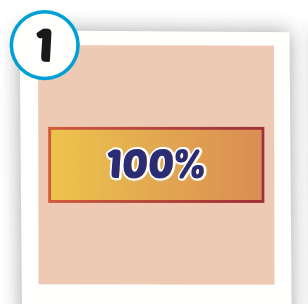 always
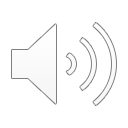 /ˈɑːlweɪz/
luôn luôn
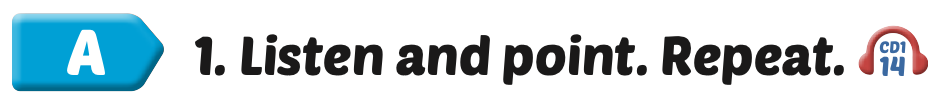 Click on the picture to hear the sound.
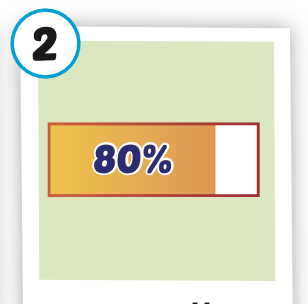 usually
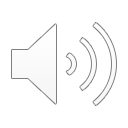 /ˈjuːʒuəli/
thường xuyên
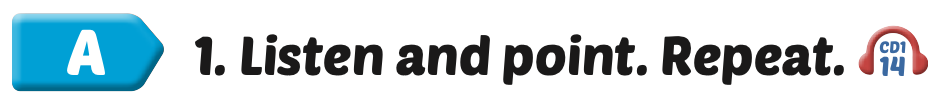 Click on the picture to hear the sound.
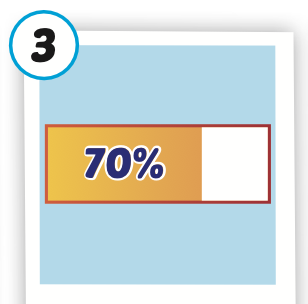 often
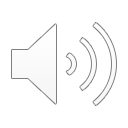 /ˈɔːfən/
thường
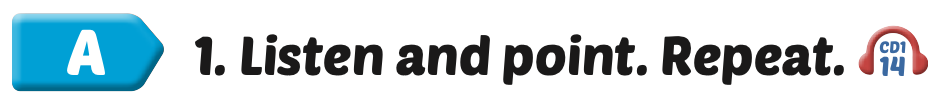 Click on the picture to hear the sound.
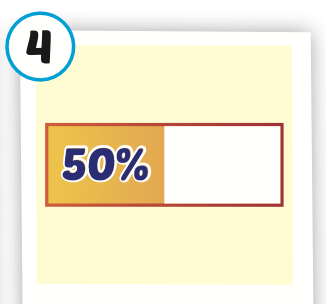 sometimes
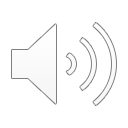 /ˈsʌmtaɪmz/
thỉnh thoảng
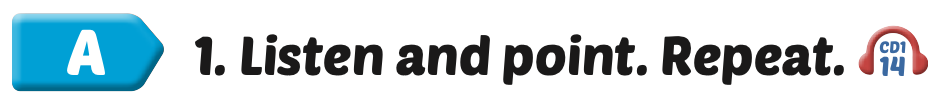 Click on the picture to hear the sound.
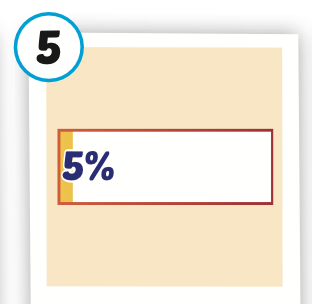 rarely
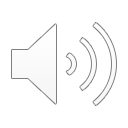 /ˈrerli/
hiếm khi
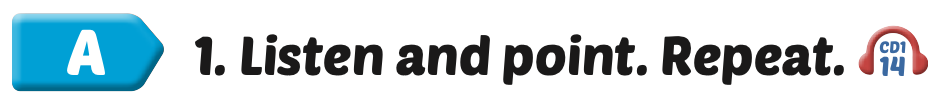 Click on the picture to hear the sound.
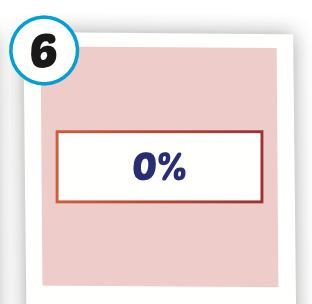 never
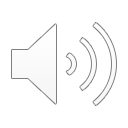 /ˈnevər/
không bao giờ
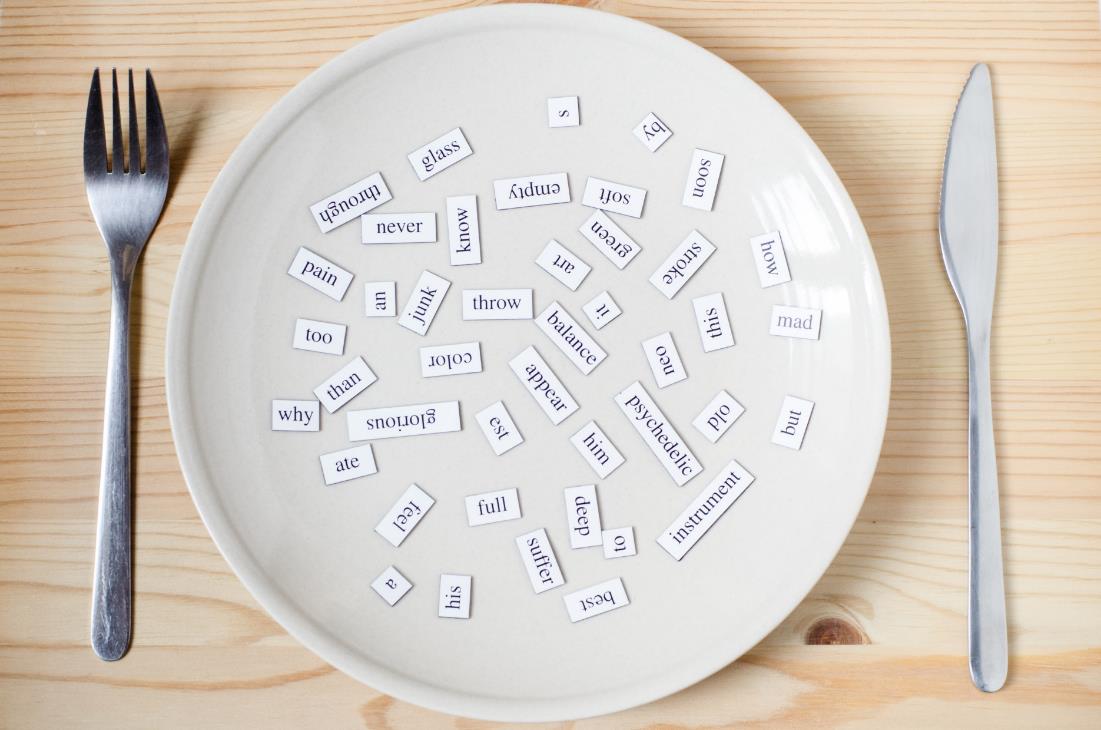 New words
always, 
usually, 
often, 
sometimes, 
rarely, 
never.
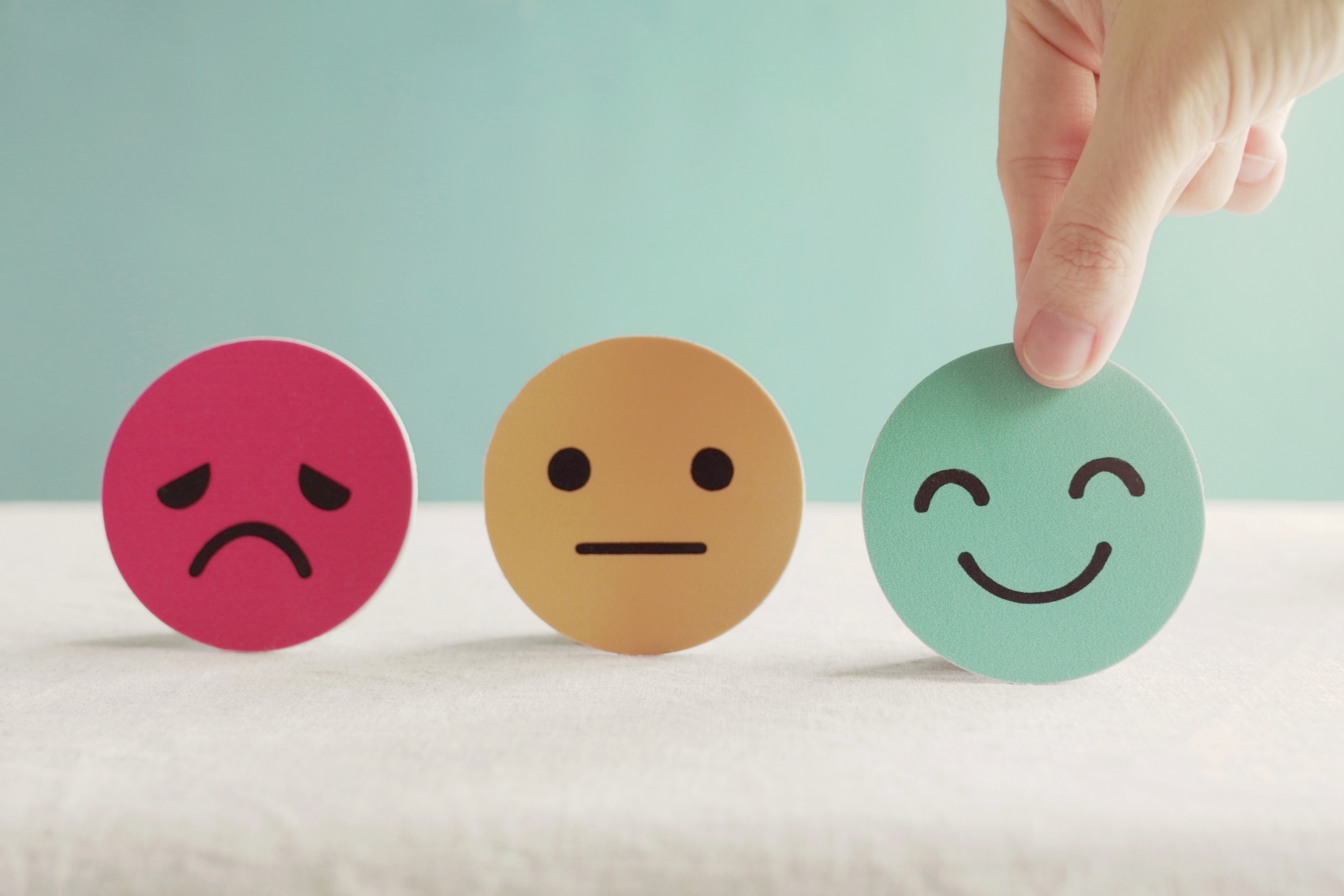 Lesson 3
Stay positive and have a nice day!